SGG Module 4 – Cognitive Engagement
These modules are offered to help deepen understanding of the Critical Attributes listed in the revised Student Growth Goal rubrics. The purpose is to open understanding and discussion, not calibration. The learning in these slides offers an opportunity for groups to make collective meaning around the Critical Attributes to use the revised rubrics and engage in an evaluation process in a way that promotes learning, growth and reflection for students and educators.
This slide presentation contains instructions for facilitators in the notes section* of the file.

*To access the notes, download and save this file to your computer.
1
[Speaker Notes: Facilitator Notes
The purpose of this module is to help unpack the Critical Attribute of “Cognitive Engagement” as it is used in the revised Student Growth Goal rubrics. It is recommended that facilitators follow the activities and keep the content of the module as close to the original as possible. It is encouraged that the facilitator add and personalize slides to make connections and forge alignment with other initiative and work with which the participants in the professional learning may be familiar.

Times provided are an estimate and can be adjusted at the facilitator’s discretion. The structure of the activity may also be adjusted for context and audience.
Information in italics are suggested language/directions for the facilitator to use with participants when leading the learning. Other notes to the facilitator are in bold or plain type.]
SGG Concept Map
Overview: Module 1
What does this mean for evaluators:   Module 2A
What does this mean for teachers: Module 2B
Essential 
 Standard: Module 3
Cognitive Engagement: Module 4
Emotional Engagement: Module 5
Formative & Summative Assessment: Module 6
Student Engagement in Assessment: Module 7
Feedback from Students: Module 8
[Speaker Notes: Facilitator Notes
This slide shows the modules available to support implementation of the revised Student Growth Goals. This slide may be included or omitted at the facilitator’s discretion.
These modules are offered to help deepen understanding of the Critical Attributes listed in the revised Student Growth Goal rubrics. The purpose is to open up understanding and discussion, not calibration. The learning in these slides offers an opportunity for groups to make collective meaning around the Critical Attributes in order to use the revised rubrics and engage in an evaluation process in a way that promotes learning, growth and reflection for students and educators.
These modules are available on the OSPI-TPEP website: https://www.k12.wa.us/educator-support/teacherprincipal-evaluation-program/policy-and-resources/training-modules
This slide shows the modules available to support implementation of the revised Student Growth Goals. This slide may be included or omitted at the facilitator’s discretion.]
Facilitator Outline
3
[Speaker Notes: Facilitator Notes
Total time for all sections of this module = 165 + 15-25 minutes optional = 180-190 minutes
The module is designed with flexibility in mind based on available time and options for asynchronous reading or viewing prior to meeting.  

  Materials needed:
Copy of instructional frameworks
SSG rubric
Articles and video links provided in slide notes]
Learning Targets
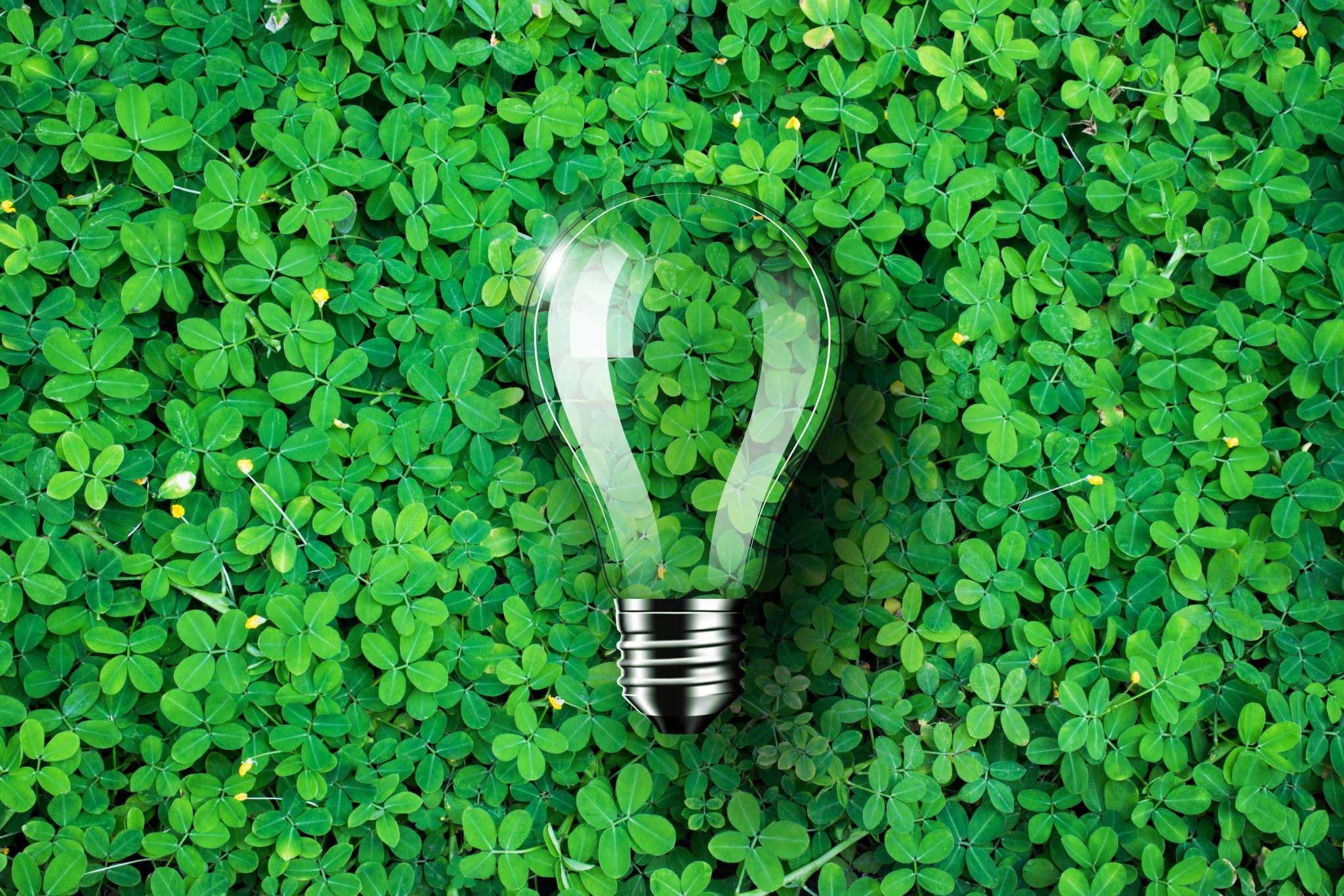 Understand what cognitive engagement is and how it supports student understanding through deeper learning experiences

Embed cognitive engagement strategies into your planning to invite complex and higher-order thinking from students.  

Identify where cognitive engagement connects to your instructional framework to move learning forward

Understand the key considerations for teachers/administrators to engage in student growth conversations focused on cognitive engagement
4
[Speaker Notes: Learning Targets-review with participants.​
​
Facilitators are welcome to use strategies of their choosing to further engage participants in the learning targets.​
​]
Activator: What Does Cognitive Engagement Mean to You?
What words/phrases come to mind when creating your own definition for cognitive engagement?
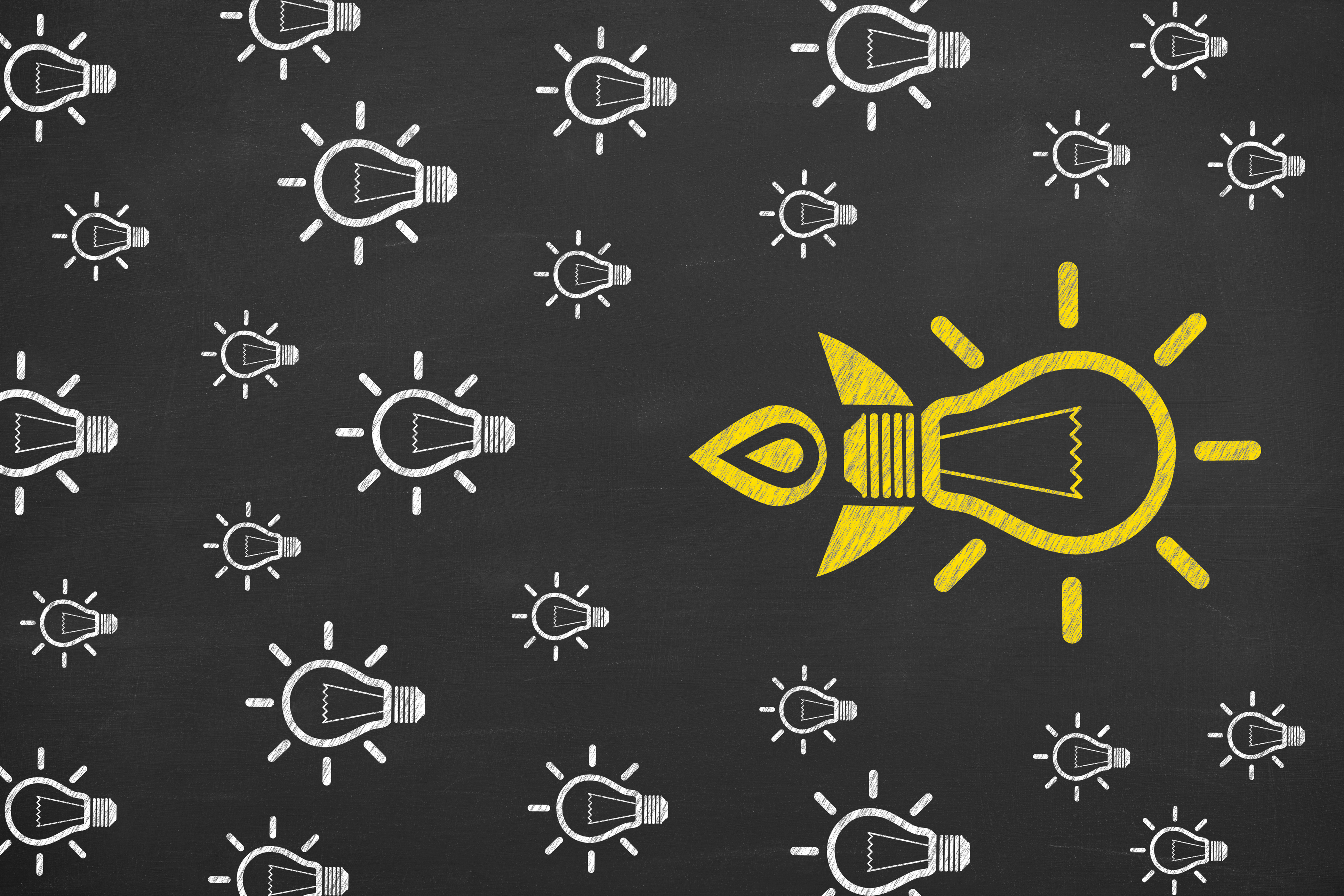 5
[Speaker Notes: Facilitator Notes 
For this activator have participants begin to think deeply about how they would define cognitive engagement.  
5 minutes of alone zone time
10 minutes to discuss
Consider using a virtual platform or other strategy to make participant thinking visible (e.g. Menti, Word Cloud, Padlet, etc)

Possible words to prompt if needed: (Engagement/Rigor/Complex Thinking/Culturally Responsive/Metacognition/Deeper Learning/Reflection/Application/Others)]
Unpacking Cognitive Engagement
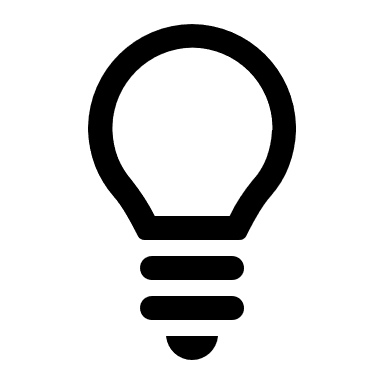 6
[Speaker Notes: Facilitator Notes
In this module, we are making explicit connections of culturally responsive teaching to the Student Growth Goal critical attribute language of cognitive engagement which is found on page 1 of the Revised Student Growth Goal rubrics. The critical attributes of cognitive and emotional engagement are intentionally combined on the revised Student Growth Goal rubric because when students are asked to draw from their academic and personal experiences we are asking students to bring themselves into the work which is culturally responsive and invites deeper learning.]
Engagement: Dr. Adeyemi Stembridge
What does this feel like for students if they are taking learning risks and what do teachers need to do to build the relationship so that the risk is a safe risk to take?
[Speaker Notes: Facilitator Notes
Dr. Adeyemi Stembridge views engagement in these three ways on pages 69-74 of his book Culturally Responsive Education in the Classroom.

This understanding is critical to ensure that participants understand the risks for each type of engagement and that these engagement types are not synonymous.

Activity: 10 minutes
Review the slide and have participants discuss the question, “What does this feel like for students if they are taking learning risks and what do teachers need to do to build the relationships so that the risk is safe to take?”]
Cognitive Engagement
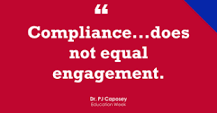 “It is important to note that effort is involved in both behavioral and cognitive definitions of engagement: “In this sense, cognitive engagement refers to the quality of students' engagement whereas sheer effort refers to the quantity of their engagement in the class” (Pintrich, 2003, p. 105).

“Cognitive engagement is defined as the extent to which students' are willing and able to take on the learning task at hand. This includes the amount of effort students are willing to invest in working on the task (Corno and Mandinach 1983), and how long they persist “(Richardson and Newby 2006; Walker et al. 2006).

“The design of highly engaging learning experiences requires a keen sense of context because human beings are a highly social species and interpersonal and cultural contexts matter.” (Stembridge, Pg. 71) 

“The richest and most dynamic learning experiences happen when the focus of instruction is on facilitating students’ thinking at the level of conceptual understanding because only then can they find the most authentic experience of cognitive agency.” (Stembridge, Pg 124)
8
[Speaker Notes: Facilitator Notes, slide 8= 5 min
Choose participants to read each quote and invite participants to make connections by identifying something that expanded their thinking about cognitive engagement.]
Deeper Learning
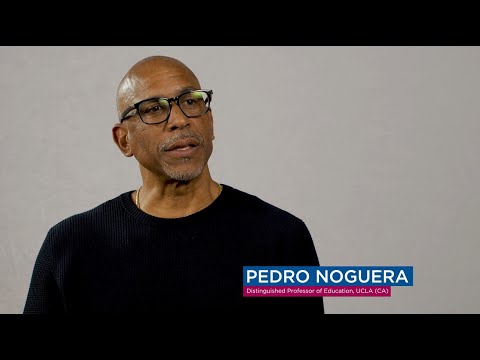 9
[Speaker Notes: Facilitator Notes

In this short video you will hear Pedro Noguera, the distinguished professor of education from UCLA talk about Deeper Learning. Consider as you listen about how his definition of deepler learning further enhances your thinking about cognitive engagement and deeper learning experiences.

Video = approx. 3 min https://www.youtube.com/watch?v=D-S8zSkAMIU (2:59)

Discussion = 10 minutes]
Embedding Cognitive Engagement: Rigor - 
A Culturally Responsive Education Theme
“Whatever we do in instruction with students, whatever ways in which we frame and deliver their opportunities to learn - what we offer in the content of the experience must be substantive and meaningful. It must be relevant and it must be rigorous. Learning that is rigorous is more interesting than that which is rote.” 
					Dr. Yemi Stembridge
Culturally Responsive Education in the Classroom
	Page 102
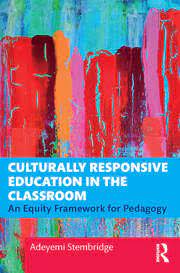 10
[Speaker Notes: Facilitator Notes
Share the quote from Dr. Stembridge. Possible activities could include having participants read and select a word of phrase that stands out to them as speaking to their concept of cognitive engagement, or asking participants to turn and talk about how this quote connects to their prior experience or thinking about cognitive engagement.


Deeper learning involves rigor.  
1 minute]
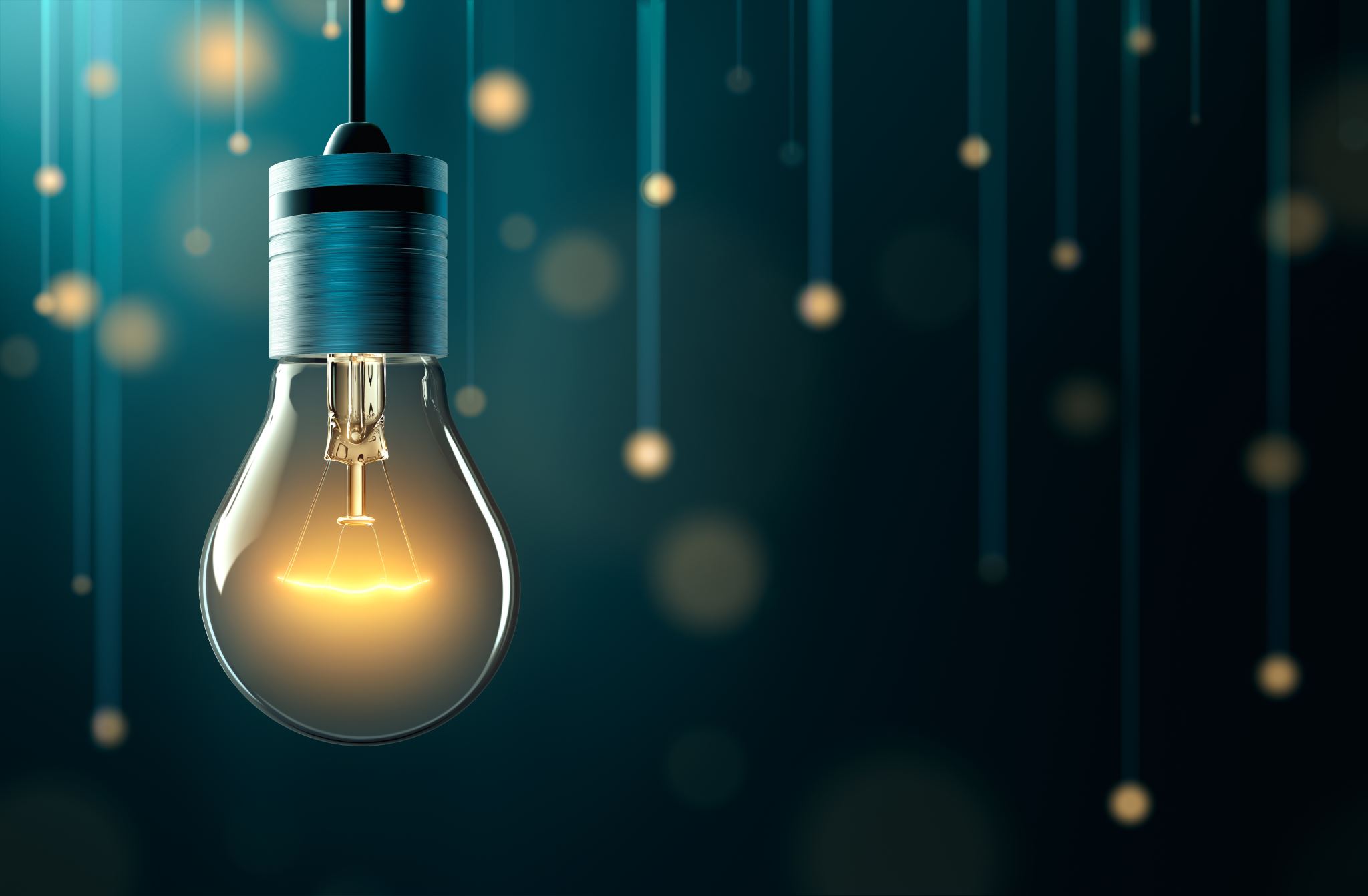 Planning with Equity in Mind
Question One:  What do I want students to understand?
Question Two:  What do I want students to feel?
Question Three:  What are the targets for rigor?
Question Four:  What are the indicators of engagement?
Question Five:  What are the opportunities to be responsive?
Dr. Adeyemi Stembridge - Culturally Responsive Education in the Classroom - An Equity Framework for Pedagogy
11
[Speaker Notes: Facilitator notes
These questions come from pages 116-148 of Dr. Stembridge’s book Culturally Responsive Education in the Classroom.

As we begin to unpack what cognitive engagement means, let’s keep in mind what Dr. Stembridge says on p. 116, “Planning with a Culturally Responsive Education (CRE) mindset draws on relationships with students as well as their unique identities in order to engineer moments of authentic rigor and engagement.”

Ask participants to consider how Planning Questions  3  connects with cognitive engagement.

Dr. Stembridge says this of the planning questions in Chapter 4, page 131 of his book, “The five CRE planning questions allow us to get inside of the concepts we want to teach with greater focus and clearer intentions in order for us to facilitate more powerful understandings. When we plan with these questions - with our CRE lens - planning for understandings that entail the deliberate attention to both the skill and content-based understandings we want for students and also the affective context in which they learn, we are more likely to develop lessons that honor the full humanity of our students in ways that invite their identities and cultural fluencies to the table.”]
Unpacking Rigor
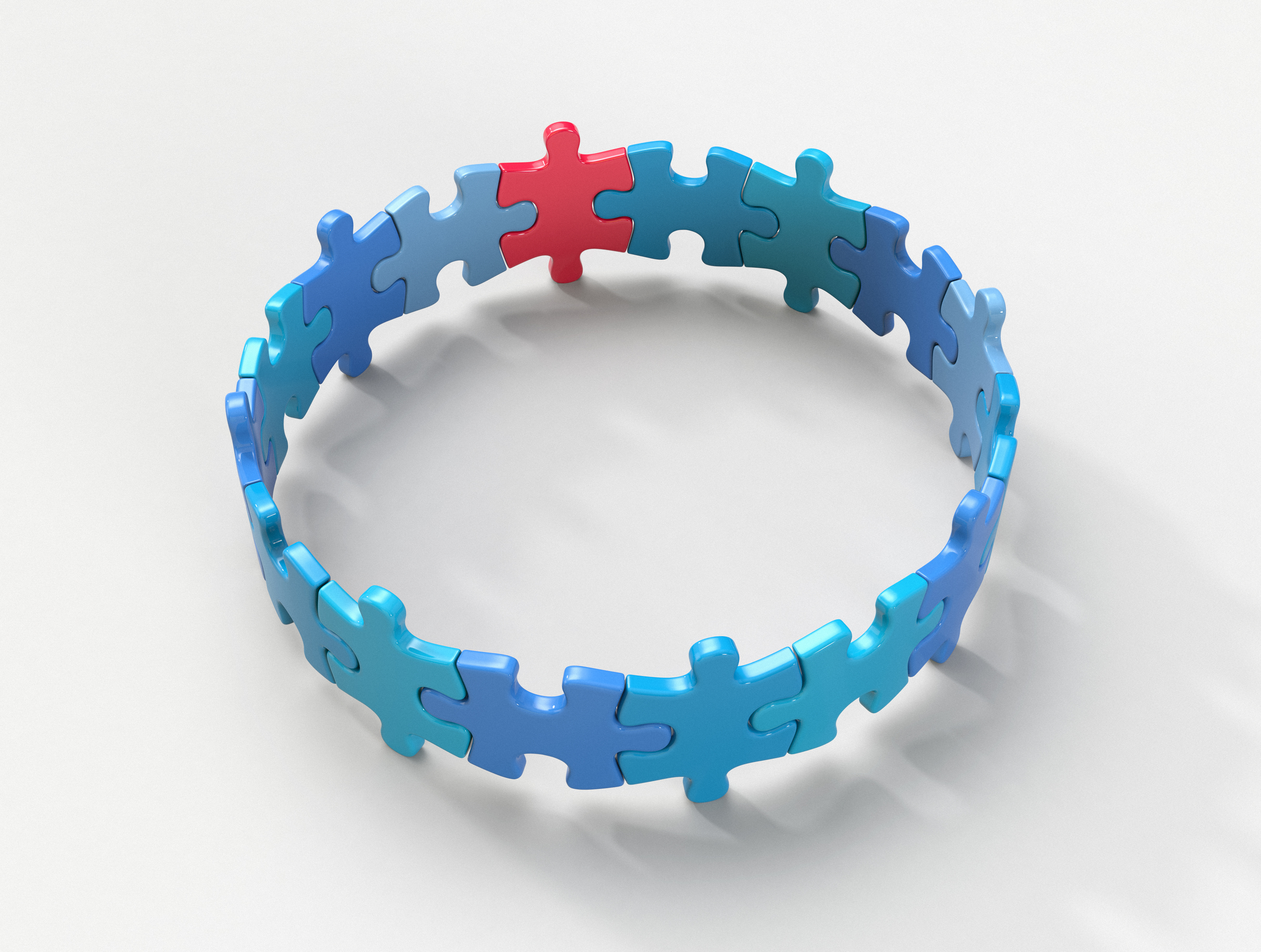 Activity: Triad Jigsaw
Selection 1, pages 102-107
Selection 2, pages 107-109
Selection 3, pages 109-111

Read and share with each other the summary from your pages.
As a group, answer the following question:
How does the instructional design encourage students to employ higher order thinking skills beyond mere recall? 
In what ways are students led to construct their own meaning and interpretations from content?
How does the instruction lead students into stretching their understanding of content?
12
[Speaker Notes: Facilitator Notes
Place participants in triads and use a Jigsaw Activity to have participants read in Dr. Stembridge’s book, available at: https://www.dryemis.com/home
Read - 10 minutes
Share in the Triad Jigsaw - 2 minutes per person to share summary, 6 minutes total
Triad discussion around the questions provided, 10 minutes]
Cognitive Rigor Matrices - Karin Hess
Use the 
Connect/Extend/
Challenge 
template and the 
matrices to make
connections.
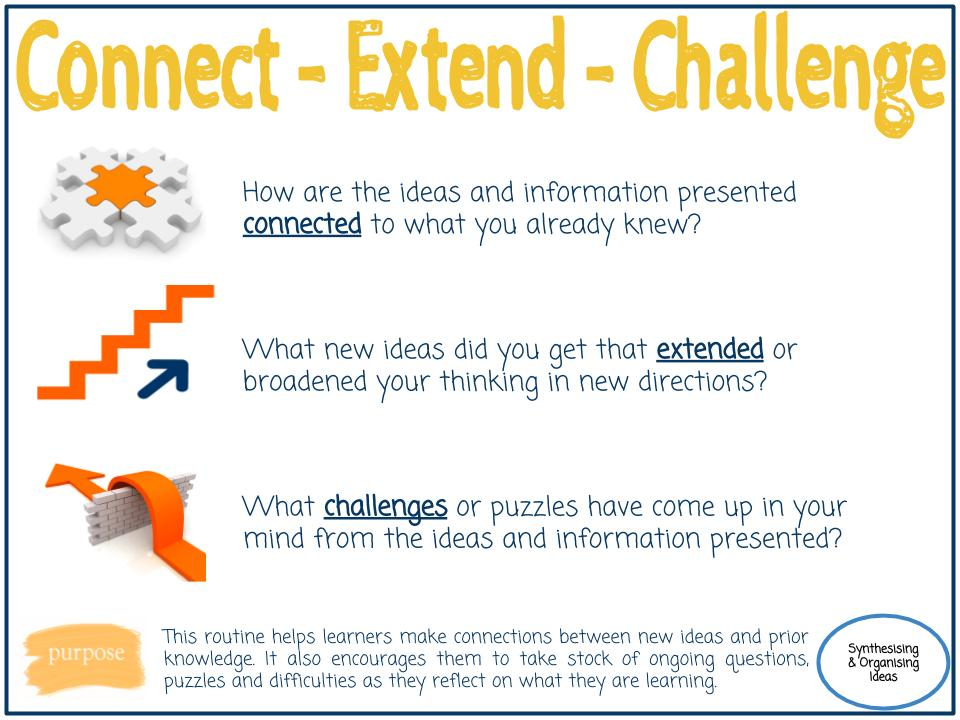 13
[Speaker Notes: Facilitator Notes, 15 min
Share the Hess Cognitive Rigor Matrices with participants. Have them select a section that aligns most closely with their content area or role.
Provide the frame for the Connect-Extend-Challenge routine for them to explore the matrix.

 
The Hess Cognitive Rigor Matrices:  https://www.karin-hess.com/cognitive-rigor-and-dok

Connect-Extend-Challenge Protocol  Template: https://thinkingpathwayz.weebly.com/uploads/1/0/4/4/104440805/connect_extend_challenge_template.pdf]
Planning for Equity - Question 3
“When we consider the question, What are the targets for rigor? 
We are planning for those moments when students will demonstrate cognitive engagement to the point that they own the learning experience so profound that we, the teachers, are no longer in control - and that is, of course, a wonderful thing.” 

“We as teachers lose control whenever our students are leveraging their own assets and capital in building their own unique conceptual connections in their developing understandings.”



How have you had your students demonstrate their rigorous understandings of a concept?
Stembridge,Adeyemi Culturally Responsive Education In the Classroom: An Equity Framework for Pedagogy (p. 130-131)
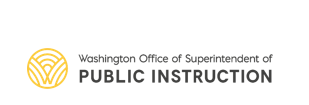 [Speaker Notes: Facilitator Notes
Ask participants to consider the quotes as a summary to this section of learning. Encourage participants to think about a unit they currently teach and answer the question, “How do students perform their rigorous understanding of the concepts you identified?” 
Share in small groups, 10 minutes]
Planning for Rigor?
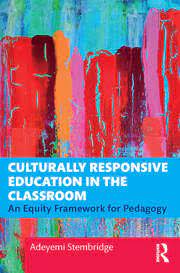 Planning for rigor means planning with the clarity for how we want students to think. Planning for rigor means giving careful consideration to the trajectory of complexity of the thinking we most value in any given learning experience. The clarity with which we set targets for rigor makes us more dynamic facilitators of students’ thinking in learning experiences.  
Dr. Adeyemi Stembridge
Culturally Responsive Education in the Classroom
Page 133
15
[Speaker Notes: Facilitator Note
This quote is a summary quote for this section. You may read it to participants, have them read it or interact with it as time permits. Some ideas for engaging participants in the quote include having them identify a key word or phrase, asking them to share connections they see between rigor and being culturally responsive in our planning, or asking them to reflect on how their notion of rigor may have shifted as they have been learning today. Culturally Responsive Education pg. 133]
Connections to your instructional framework
Where do you see cognitive engagement in your framework?

As you plan your lessons, what strategies do you use to ensure high levels of cognitive engagement? 

Using your Instruction Framework handout, highlight where do you see connections to cognitive engagement?
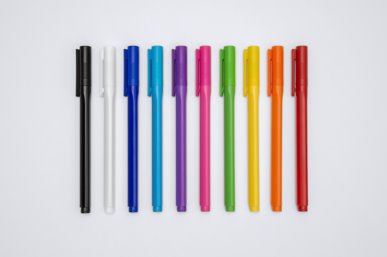 16
[Speaker Notes: Facilitator Notes, 15 min
Ask participants to access their instructional framework, and highlight places where they see connections between how we’ve defined cognitive engagement and aspects of their framework.
5 minutes to highlight 
10 minutes to share with elbow partner or in small  groups to discuss what connections they found, any patterns that they noticed and answer to the additional question.

Instructional Framework links:
CEL 5D+
CEL Framework
Danielson
Danielson Smart Card -needs to be updated
Marzano
Marzano at a Glance]
Key Considerations: Emotional Engagement
If you are a teacher:
When you are in a student growth conversation with your administrator, what will you communicate how you have embedded cognitive engagement into your instructional planning and practice and how students employ higher order thinking skills and construct their own meaning?

If you are an administrator:
When you are in a student growth conversation how will you encourage dialogue with a teacher about how they are embedding cognitive engagement into their instructional practice and what evidence they have of students’ higher order thinking skills and construction of meaning?
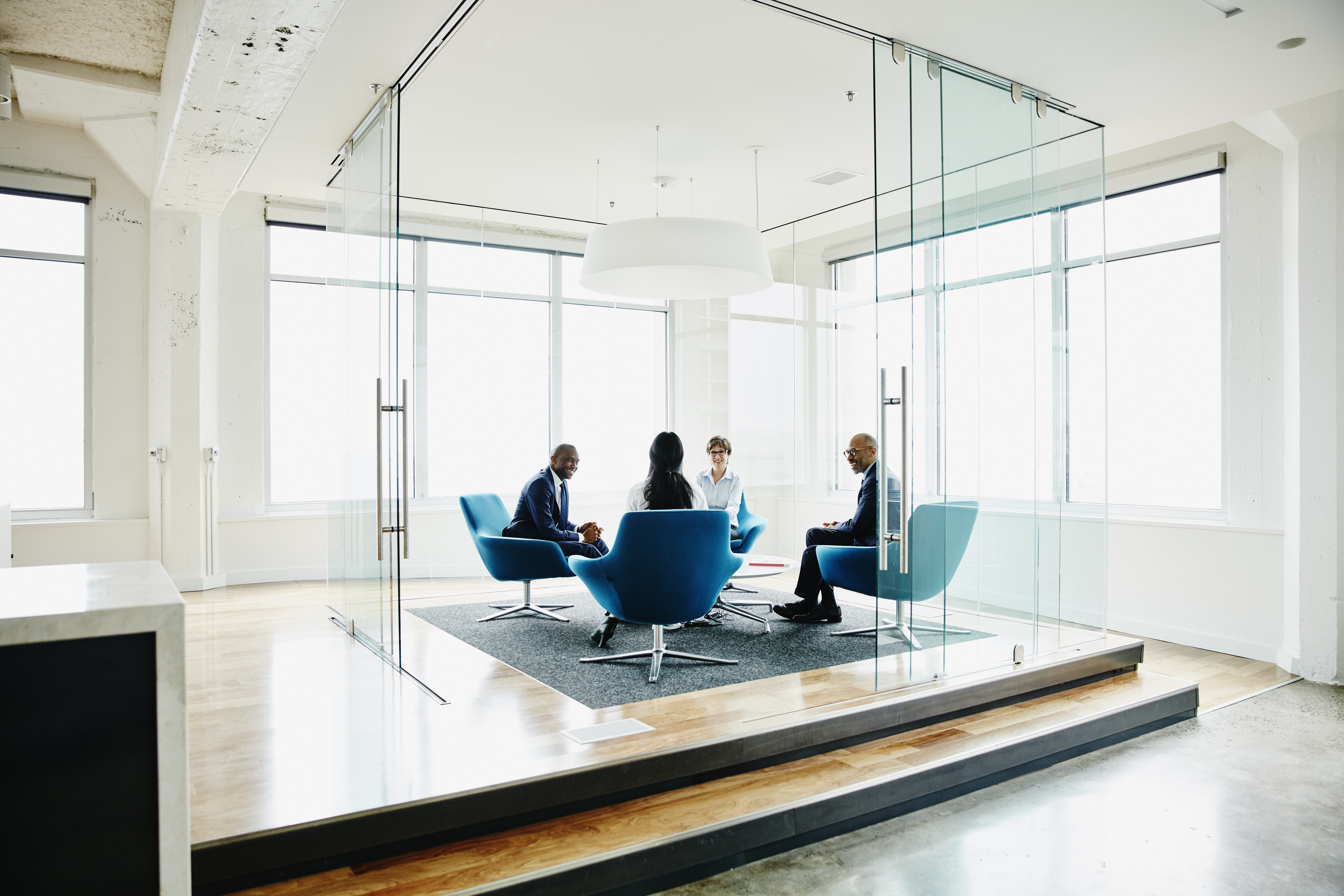 17
[Speaker Notes: Facilitator Notes
In pairs, ask participants to consider the question and share their response based on their role
10 minutes]
Examples of Deeper Learning
Choose a video to watch and discuss the connections to cognitive engagement and deeper learning.
18
[Speaker Notes: Optional activity - choose a video to watch below:
Thinking Big about Engagement- https://www.youtube.com/watch?v=6IDPGUSQNes (Elementary) 4:27
Engaging Students in Work that Matters-  https://www.youtube.com/watch?v=Monzbv_Ej6k   (Secondary) 13:00
Discussion; 10-12 minutes]
Additional Readings and Resources
Zaretta Hammond’s Ready for Rigor Framework - https://www.scsvntp.com/uploads/1/2/0/3/120339010/ready_for_rigor_framework.pdf 
The Hess Cognitive Rigor Matrices:  https://www.karin-hess.com/cognitive-rigor-and-dok
Culturally Responsive Education: Targets for Rigor - pgs 130-133
Webb’s Depth of Knowledge Wheel: https://static.pdesas.org/content/documents/m1-slide_19_dok_wheel_slide.pdf
7 Common Misconceptions About Rigor and Depth of Knowledge:  https://www.karin-hess.com/_files/ugd/5e86bd_60cc18bb6d4b450caa3305ce11287e9b.pdf
Learner Engagement: Behavioral, Cognitive, & Affective: https://www.christytuckerlearning.com/learner-engagement-behavioral-cognitive-affective/
19
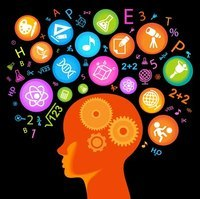 Deep Understanding
“The power of teaching is in the facilitating of conceptual understandings. 
Many of my favorite moments in teaching are those when I am confident that my students are grasping hold of an understanding that I hoped they would comprehend deeply and with a sense of purpose.” 
Dr. Adeyemi Stembridge
20
[Speaker Notes: Dr. Stembridge quote from Culturally Responsive Education in the Classroom, pages  121-122]
Thank you!
We’d like to honor and acknowledge the thought, time and effort that went into creating this module, and offer thanks to developers:
Patricia Beuke, OESD 114 and Danielson Framework Specialist
Joy Lansdowne, formerly ESD 101 and Marzano Framework Specialist

In appreciation for their work and in acknowledgement to others who have contributed.
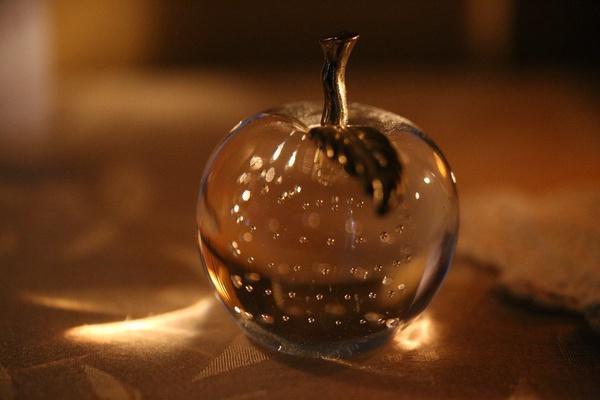 21
[Speaker Notes: Closure  5 mins - questions/links/contacts
If helpful, please feel free to share the url for the TPEP website:https://www.k12.wa.us/educator-support/teacherprincipal-evaluation-program

And the direct link to the Student Growth Goals page: https://www.k12.wa.us/educator-support/teacherprincipal-evaluation-program/frameworks-and-student-growth/student-growth


And contact information for Sue Anderson, Director in the Educator Effectiveness Office: Sue.Anderson@k12.wa.us  and Katie Taylor, Associate Director in the Educator Effectiveness Office: Katie.Taylor@k12.wa.us]